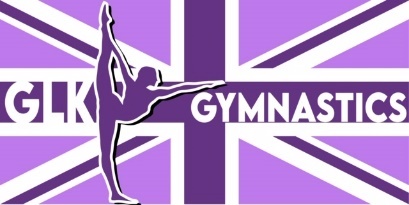 Can Do
Can Do Well
Secured
Pluto
Shapes Of Tuck, Pike, Straddle
Rock Back, Sit Up In Straddle & Pike
Roll From Dish To Arch
Floor
Lay Down & Show Correct Hand Position For Bridge
Stand & Roll Back To Show Hand Position For Backward Roll
Forward Roll Down An Incline
Bar
Hang In Tuck
Walk Forwards On Toe, Stretch Jump Dismount
Beam
Stretch Jump From Standing On A Springboard
Good Landing Position From A Low Platform
Vault
Jump In & Out Of A Hoop, Showing Correct Arms
Bunny Hops With Feet And Knees Together